招生
臺南市104年度市民學苑(下營區)
稻草編織技術研習
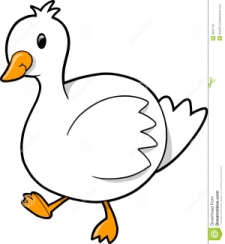 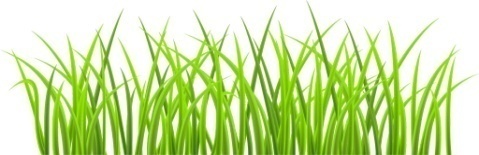